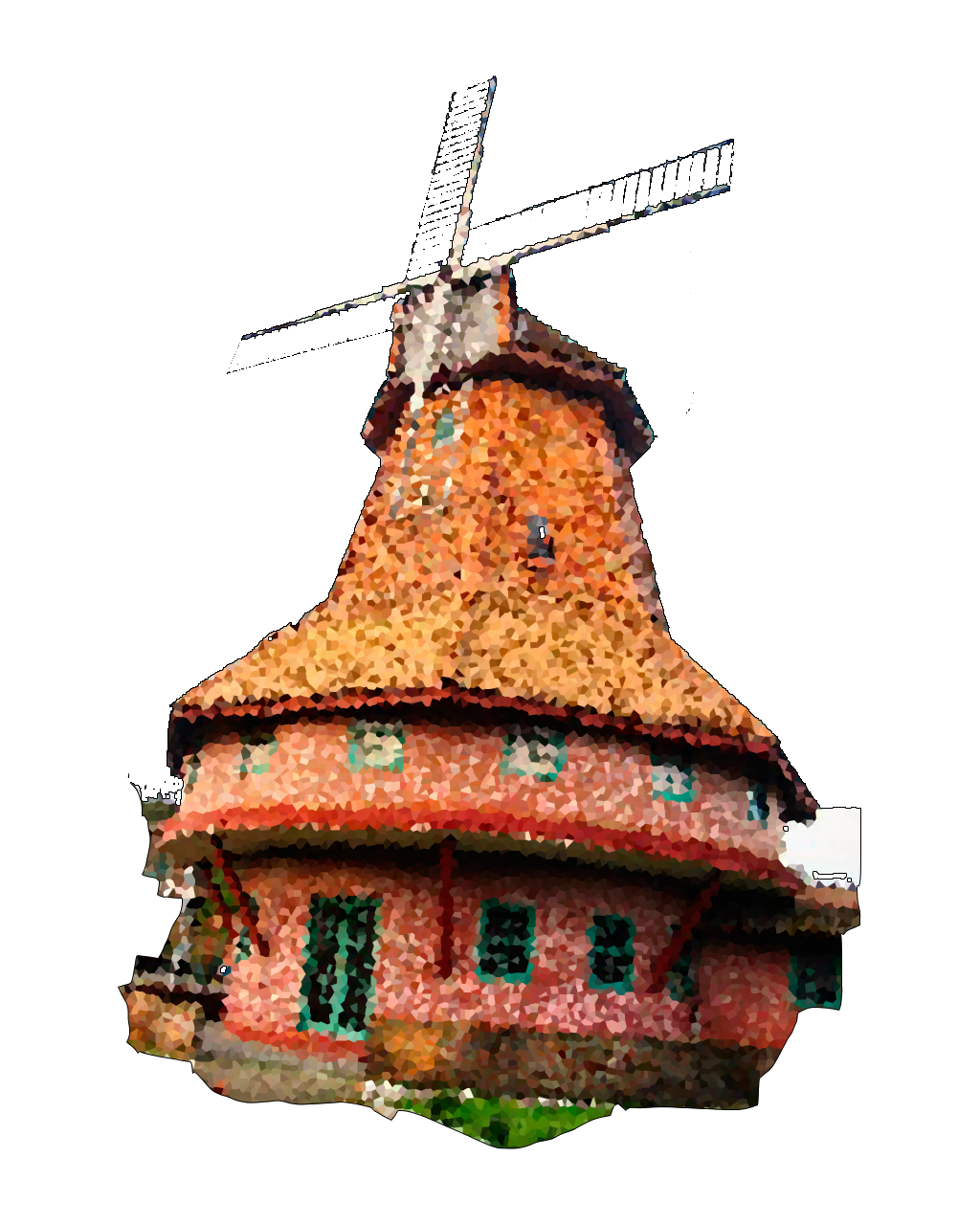 17th Brazilian Polymer Conference
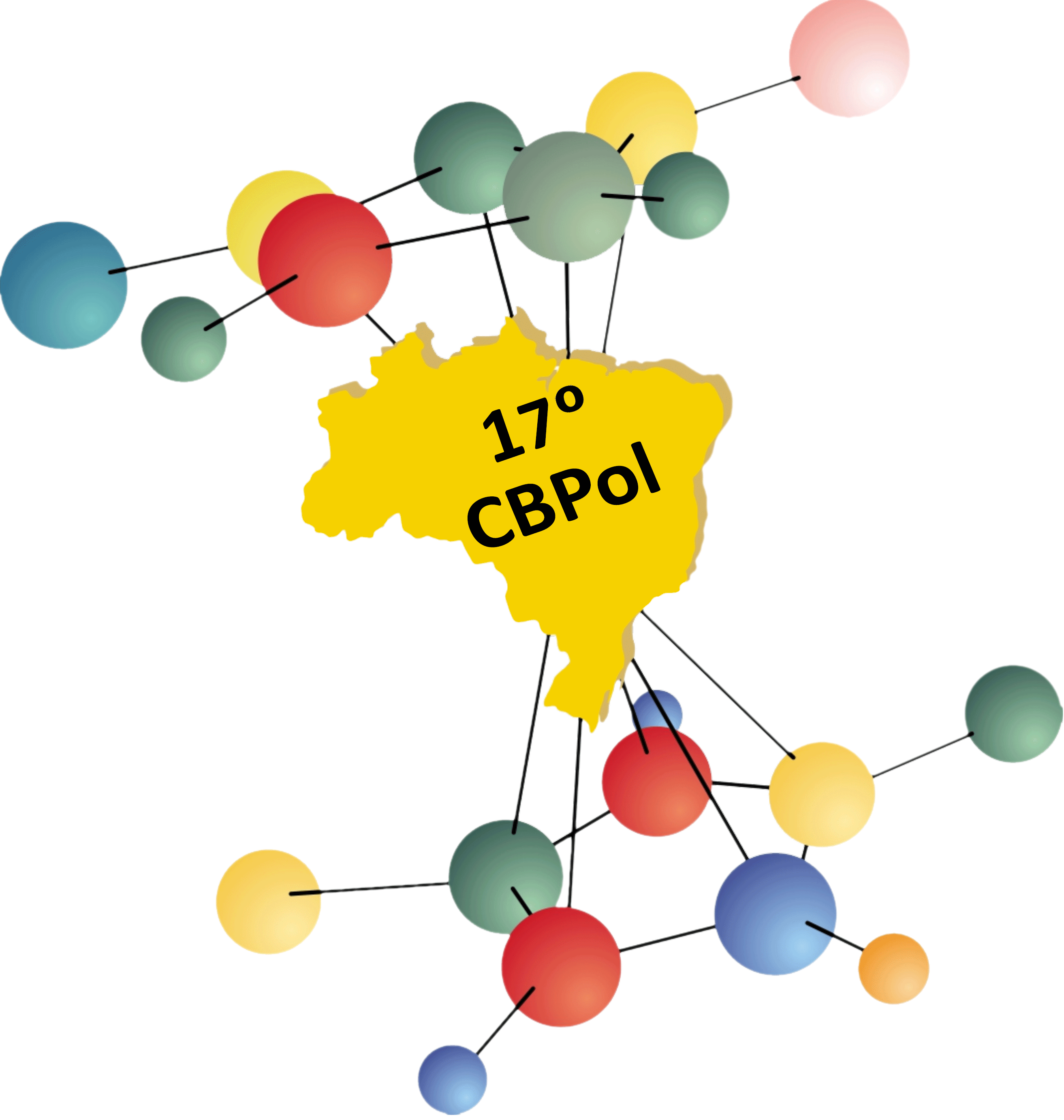 October 29 to November 2, 2023Expoville Convention and Exhibition CenterJoinville – SC
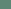 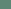 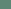 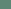 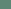 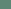 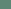 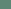 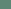 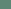 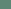 Methodology
Introduction
Conclusions
TITLE (CAPITAL LETTERS)
Author (s)
Institutions (example: Department of Polymers, University of São Paulo (USP), São Paulo, SP, Brazil)
Lorem ipsum dolor sit amet, consectetur adipiscing elit. Phasellus nec tincidunt nisl. Nulla nec odio quis elit vestibulum laoreet a bibendum nisl. Vestibulum tincidunt velit odio, eget fringilla ligula auctor ut. Ut vitae posuere arcu. Maecenas ut finibus mi. Vestibulum ante ipsum primis in faucibus orci luctus et ultrices posuere cubilia curae; Maecenas laoreet sit amet arcu nec rutrum. Pellentesque vulputate feugiat mollis. Curabitur ac leo risus. In urna magna, commodo ac dui at, venenatis vestibulum arcu. Ut vestibulum, mi sit amet ornare condimentum, leo nisl vulputate nunc, nec dictum urna dui ut felis. 
Praesent a dui nibh. Quisque nibh tortor, varius nec ex non, rutrum facilisis augue. Integer tincidunt varius nulla, vehicula ultrices lacus viverra non. Etiam finibus nunc a vehicula iaculis. Suspendisse rutrum lectus sem, non feugiat velit malesuada vitae. Vestibulum porta lorem in augue molestie euismod non quis sapien. Donec ac nibh volutpat, ornare mauris id.



Enunc sollicitudin sit amet. Nunc mattis velit in pharetra varius. Donec iaculis eget dui nec auctor. Ut vel nisi euismod, rhoncus velit accumsan, hendrerit ipsum. Suspendisse eget ante at mauris hendrerit faucibus. In mauris ante, consequat quis blandit vel, ultricies in mi. Maecenas vel condimentum libero, sit amet egestas massa. Pellentesque sagittis pulvinar semper. 
Mauris mattis ligula orci, in consequat dui sagittis scelerisque. Suspendisse nec ipsum sed arcu mollis viverra. Proin semper diam magna, non finibus diam rutrum vitae. Vestibulum interdum justo ut convallis pretium. 



Another ther is facility hudsks, ahsucksuendndnndfnsfnsnfakns kçsajfngsk çsjgnsdjgn 
Aliquam erat volutpat. Pellentesque tristique sollicitudin orci scelerisque convallis. Suspendisse potenti. Maecenas tempus convallis felis eget hendrerit. Nulla quam massa, maximus ac augue Vestibulum ante ipsum primis in faucibus orci luctus et ultrices posuere cubilia curae; Vivamus aliquam mauris justo, at



Aliquam erat volutpat. Pellentesque tristique sollicitudin orci scelerisque convallis. Suspendisse potenti. Maecenas tempus convallis felis eget hendrerit. Nulla quam massa, maximus ac augue Vestibulum ante ipsum primis in faucibus orci luctus et ultrices posuere cubilia curae; Vivamus aliquam mauris justo, at
Lorem ipsum dolor sit amet, consectetur adipiscing elit. Phasellus nec tincidunt nisl. Nulla nec odio quis elit vestibulum laoreet a bibendum nisl. Vestibulum tincidunt velit odio, eget fringilla ligula auctor ut. Ut vitae posuere arcu. Maecenas ut finibus mi. Vestibulum ante ipsum primis in faucibus orci luctus et ultrices posuere cubilia curae; Maecenas laoreet sit amet arcu nec rutrum. Pellentesque vulputate feugiat mollis. Curabitur ac leo risus. In urna magna, commodo ac dui at, venenatis vestibulum arcu. Ut vestibulum, mi sit amet ornare condimentum, leo nisl vulputate nunc, nec dictum urna dui ut felis. 
Praesent a dui nibh. Quisque nibh tortor, varius nec ex non, rutrum facilisis augue. Integer tincidunt varius nulla, vehicula ultrices lacus viverra non. Etiam finibus nunc a vehicula iaculis. Suspendisse rutrum lectus sem, non feugiat velit malesuada vitae. Vestibulum porta lorem in augue molestie euismod non quis sapien. Donec ac nibh volutpat, ornare mauris id.



Enunc sollicitudin sit amet. Nunc mattis velit in pharetra varius. Donec iaculis eget dui nec auctor. Ut vel nisi euismod, rhoncus velit accumsan, hendrerit ipsum. Suspendisse eget ante at mauris hendrerit faucibus. In mauris ante, consequat quis blandit vel, ultricies in mi. Maecenas vel condimentum libero, sit amet egestas massa. Pellentesque sagittis pulvinar semper. 
Mauris mattis ligula orci, in consequat dui sagittis scelerisque. Suspendisse nec ipsum sed arcu mollis viverra. Proin semper diam magna, non finibus diam rutrum vitae. Vestibulum interdum justo ut convallis pretium. Etiam laoreet volutpat nisl at dictum. Fusce consequat libero vel sollicitudin egestas. Sed vitae tellus sed lorem pretium auctor sit amet tempor arcu. Nunc sed magna blandit, fermentum quam a, fermentum massa. Sed vulputate id nunc sed interdum. Nulla imperdiet leo non mauris malesuada blandit. In bibendum iaculis odio et feugiat. Nunc nec ex nec ipsum porta varius quis non magna. 



Another ther is facility hudsks, ahsucksuendndnndfnsfnsnf
Aliquam erat volutpat. Pellentesque tristique sollicitudin orci scelerisque convallis. Suspendisse potenti. Maecenas tempus convallis felis eget hendrerit. Nulla quam massa, maximus ac augue Vestibulum ante ipsum primis in faucibus orci luctus et ultrices posuere cubilia curae; Vivamus aliquam mauris justo, at.
nec tincidunt nisl. Nulla nec odio quis elit vestibulum laoreet a bibendum nisl. Vestibulum tincidunt velit odio, eget fringilla ligula auctor ut. Ut vitae posuere arcu. Maecenas ut fi.
References
Acknowledgements
Results / Discussions
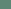